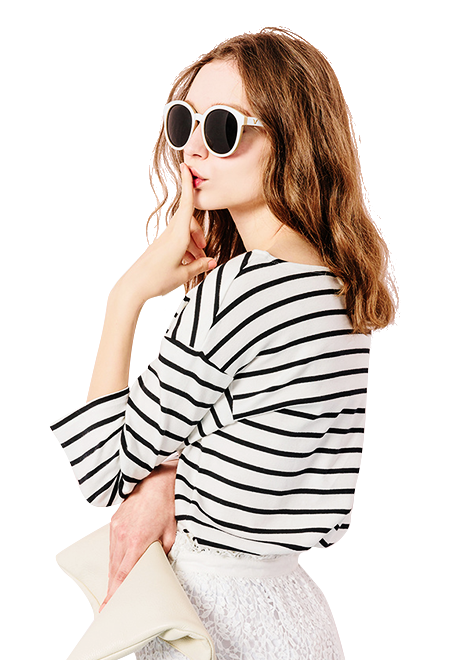 Sunshine
▪▪▪▪▪▪▪▪▪▪▪
▪▪▪▪▪▪▪▪▪▪▪
▪▪▪▪▪▪▪▪▪▪▪
▪▪▪▪▪▪▪▪▪▪▪
Fashion magazine
BAOTUWANG
XIAOLONGBAO
2018
时尚杂志风相册模板
I love you more than I've ever loved any woman. And I've waited longer for you than I've waited for any woman.
▪▪▪▪▪▪▪▪▪▪▪
▪▪▪▪▪▪▪▪▪▪▪
▪▪▪▪▪▪▪▪▪▪▪
▪▪▪▪▪▪▪▪▪▪▪
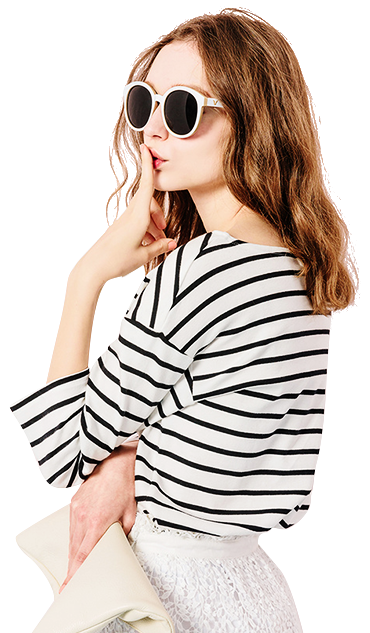 Contents
01
Click here to add your title
02
Click here to add your title
03
Click here to add your title
04
Click here to add your title
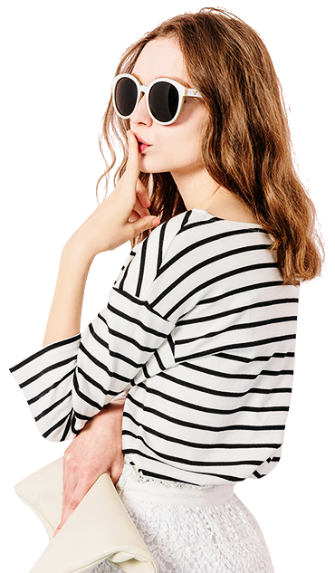 01
Click here to add your title
I love you more than I've ever loved any woman. And I've waited longer for you than I've waited for any woman.
▪▪▪▪▪▪▪▪▪▪▪▪▪
▪▪▪▪▪▪▪▪▪▪▪▪▪
▪▪▪▪▪▪▪▪▪▪▪▪▪
▪▪▪▪▪▪▪▪▪▪▪▪▪
I love you more than I've ever loved any woman. And I've waited longer for you than I've waited for any woman.
I love you more than I've ever loved any woman. And I've waited longer for you than I've waited for any woman.
BAOTU
WANG
XIAO
LONGBAO
I love you more than I've ever loved any woman. And I've waited longer for you than I've waited for any woman.
Click here to add your title
I love you more than I've ever loved any woman. And I've waited longer for you than I've waited for any woman.

I love you more than I've ever loved any woman. And I've waited longer for you than I've waited for any woman.
Click here to add your title
I love you more than I've ever loved any woman. And I've waited longer for you than I've waited for any woman.I love you more than I've ever loved any woman. And I've waited longer for you than I've waited for any woman.
I love you more than I've ever loved any woman. And I've waited longer for you than I've waited for any woman.
I love you more than I've ever loved any woman. And I've waited longer for you than I've waited for any woman.
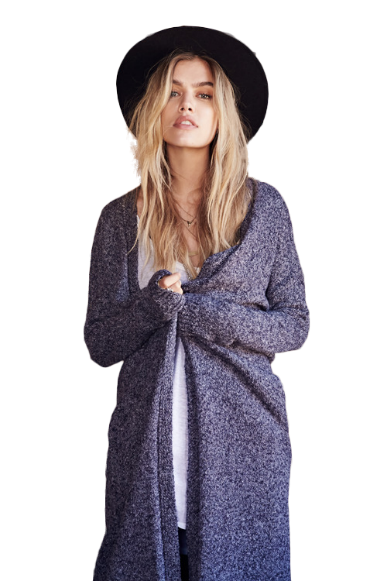 BAOTU
WANG
XIAO
LONGBAO
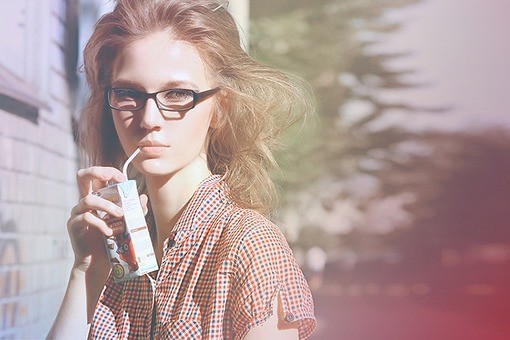 ▪▪▪▪▪▪▪▪▪▪▪▪▪
▪▪▪▪▪▪▪▪▪▪▪▪▪
▪▪▪▪▪▪▪▪▪▪▪▪▪
▪▪▪▪▪▪▪▪▪▪▪▪▪
I love you more than I've ever loved any woman. And I've waited longer for you than I've waited for any woman.
I love you more than I've ever loved any woman. And I've waited longer for you than I've waited for any woman.
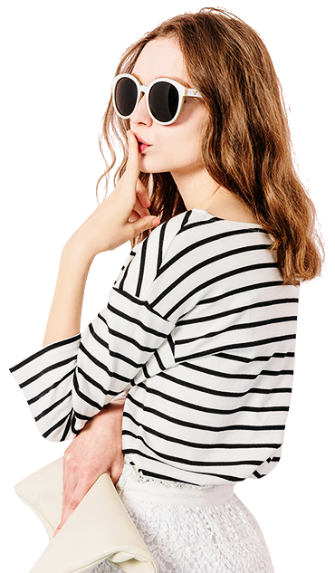 02
Click here to add your title
I love you more than I've ever loved any woman. And I've waited longer for you than I've waited for any woman.
▪▪▪▪▪▪▪▪▪▪▪▪▪
▪▪▪▪▪▪▪▪▪▪▪▪▪
▪▪▪▪▪▪▪▪▪▪▪▪▪
Click here to add your title
I love you more than I've ever loved any woman. And I've waited longer for you than I've waited for any woman.
I love you more than I've ever loved any woman. And I've waited longer for you than I've waited for any woman.
I love you more than I've ever loved any woman. And I've waited longer for you than I've waited for any woman.
BAOTUWANG
XIAOLONGBAO
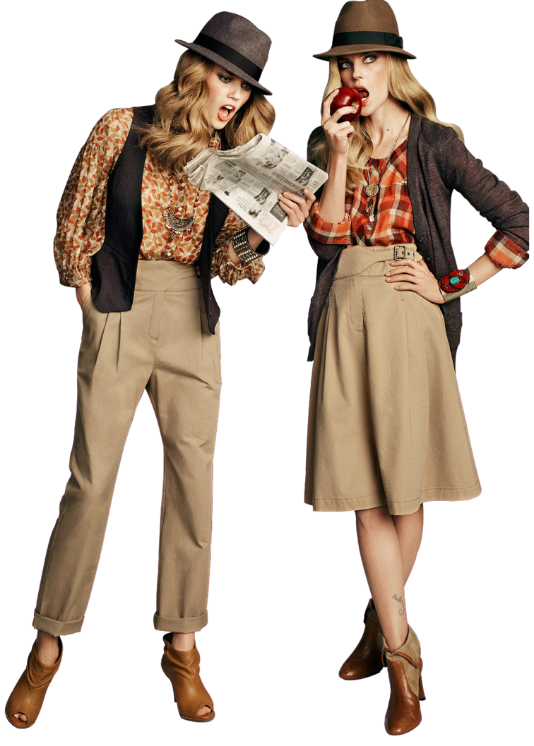 Click here to add your title
I love you more than I've ever loved any woman. And I've waited longer for you than I've waited for any woman.I love you more than I've ever loved any woman. And I've waited longer for you than I've waited for any woman.
Click here to add your title
I love you more than I've ever loved any woman. And I've waited longer for you than I've waited for any woman.I love you more than I've ever loved any woman. And I've waited longer for you than I've waited for any woman.
BAOTU
WANG
XIAO
LONGBAO
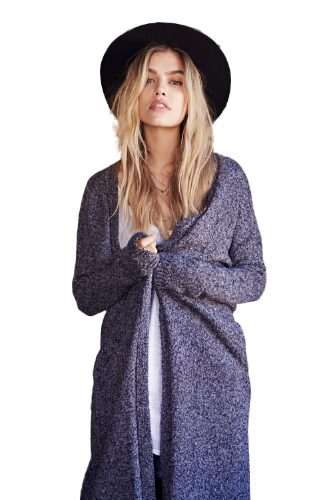 BAOTU
WANG
XIAO
LONGBAO
▪▪▪▪▪▪▪▪▪▪▪▪▪▪▪▪▪▪▪▪▪▪
Do what you say,say what you do.Do what you say,say what you do.Do what you say,say what you do.Do what you say,say what you do.
Do what you say,say what you do.
Do what you say,say what you do.
Do what you say,say what you do.
Do what you say,say what you do.
Fashion
Magazine
Do what you say,say what you do.Do what you say,say what you do.Do what you say,say what you do.Do what you say,say what you do.

Do what you say,say what you do.Do what you say,say what you do.Do what you say,say what you do.Do what you say,say what you do.
Click here to add your title
I love you more than I've ever loved any woman. And I've waited longer for you than I've waited for any woman.

I love you more than I've ever loved any woman. And I've waited longer for you than I've waited for any woman.I love you more than I've ever loved any woman. And I've waited longer for you than I've waited for any woman.

I love you more than I've ever loved any woman. And I've waited longer for you than I've waited for any woman.
SOME
PEOPLE
HAVE TO
CHANGE
THAT STYLE
▪▪▪▪▪▪▪▪▪▪▪▪▪
▪▪▪▪▪▪▪▪▪▪▪▪▪
▪▪▪▪▪▪▪▪▪▪▪▪▪
Click here to add your title
I love you more than I've ever loved any woman. And I've waited longer for you than I've waited for any woman.

I love you more than I've ever loved any woman. And I've waited longer for you than I've waited for any woman.
BAOTU
WANG
XIAO
LONGBAO
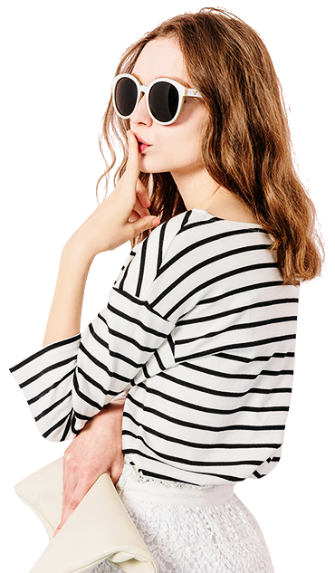 03
Click here to add your title
I love you more than I've ever loved any woman. And I've waited longer for you than I've waited for any woman.
BAOTU
WANG
XIAO
LONGBAO
▪▪▪▪▪▪▪▪▪▪▪▪▪
▪▪▪▪▪▪▪▪▪▪▪▪▪
▪▪▪▪▪▪▪▪▪▪▪▪▪
Do what you say,say what you do.Do what you say,say what you do.Do what you say,say what you do.Do what you say,say what you do.
Do what you say,say what you do.Do what you say,say what you do.Do what you say,say what you do.Do what you say,say what you do.
1
Click here to add your title
I love you more than I've ever loved any woman. And I've waited longer for you than I've waited for any woman.
I love you more than I've ever loved any woman. And I've waited longer for you than I've waited for any woman.
2
Click here to add your title
I love you more than I've ever loved any woman. And I've waited longer for you than I've waited for any woman.
I love you more than I've ever loved any woman. And I've waited longer for you than I've waited for any woman.
▪▪▪▪▪▪▪▪▪▪▪▪▪
▪▪▪▪▪▪▪▪▪▪▪▪▪
▪▪▪▪▪▪▪▪▪▪▪▪▪
Click here to add your title
I love you more than I've ever loved any woman. And I've waited longer for you than I've waited for any woman.
I love you more than I've ever loved any woman. And I've waited longer for you than I've waited for any woman.
Fashion
Magazine
SOME
PEOPLE
HAVE TO
CHANGE
THAT STYLE
I love you more than I've ever loved any woman. And I've waited longer for you than I've waited for any woman.I love you more than I've ever loved any woman. And I've waited longer for you than I've waited for any woman.
▪▪▪▪▪▪▪▪▪▪▪▪▪
▪▪▪▪▪▪▪▪▪▪▪▪▪
▪▪▪▪▪▪▪▪▪▪▪▪▪
Click here to add your title
I love you more than I've ever loved any woman. And I've waited longer for you than I've waited for any woman.
Do what you say,say what you do.Do what you say,say what you do.Do what you say,say what you do.Do what you say,say what you do.
Do what you say,say what you do.Do what you say,say what you do.Do what you say,say what you do.Do what you say,say what you do.
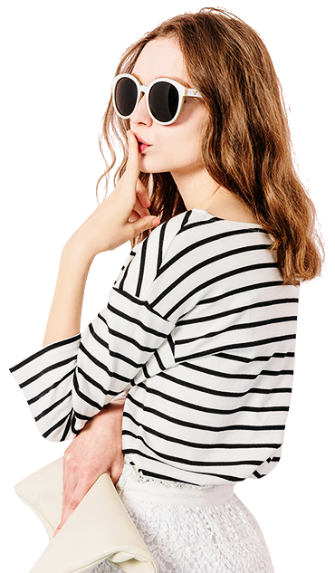 04
Click here to add your title
I love you more than I've ever loved any woman. And I've waited longer for you than I've waited for any woman.
Sunshine
Do what you say,say what you do.
Do what you say,say what you do.
Do what you say,say what you do.
Do what you say,say what you do.
Fashion magazine
Do what you say,say what you do.
Do what you say,say what you do.
Do what you say,say what you do.
Do what you say,say what you do.
Do what you say,say what you do.
Do what you say,say what you do.
Do what you say,say what you do.
Do what you say,say what you do.
▪▪▪▪▪▪▪▪▪▪▪
▪▪▪▪▪▪▪▪▪▪▪
▪▪▪▪▪▪▪▪▪▪▪
▪▪▪▪▪▪▪▪▪▪▪
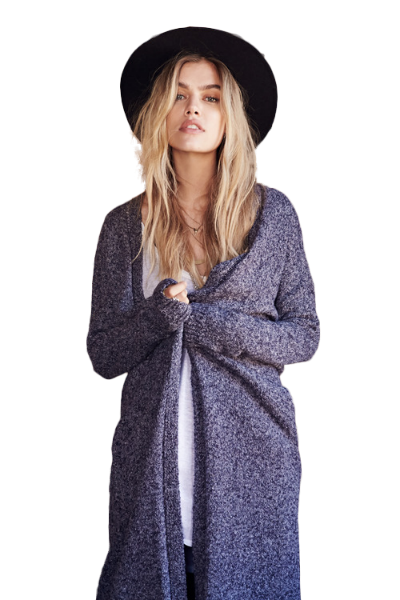 Click here to add your title
I love you more than I've ever loved any woman. And I've waited longer for you than I've waited for any woman.

I love you more than I've ever loved any woman. And I've waited longer for you than I've waited for any woman.
Click here to add your title
I love you more than I've ever loved any woman. And I've waited longer for you than I've waited for any woman.
▪▪▪▪▪▪▪▪▪▪▪▪▪
▪▪▪▪▪▪▪▪▪▪▪▪▪
▪▪▪▪▪▪▪▪▪▪▪▪▪
Fashion
Magazine
Click here to add your title
I love you more than I've ever loved any woman. And I've waited longer for you than I've waited for any woman.
I love you more than I've ever loved any woman. And I've waited longer for you than I've waited for any woman.
SOME
PEOPLE
HAVE TO
CHANGE
THAT STYLE
Do what you say,say what you do.
Do what you say,say what you do.
Do what you say,say what you do.
Do what you say,say what you do.
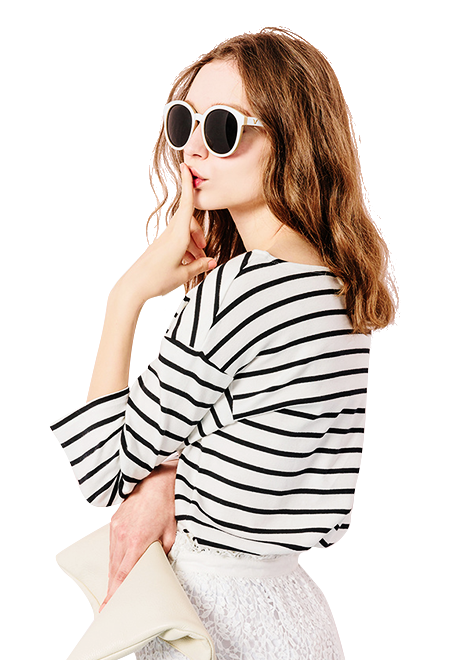 THANK YOU